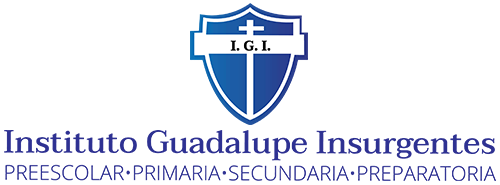 Batalla de Puebla
Por: Aaron Damian Pizarro Zaldivar
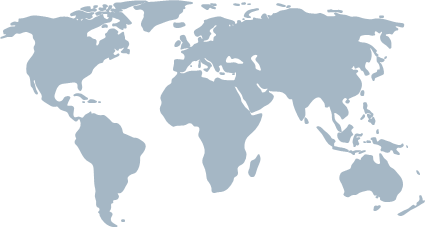 LA BATALLA DE PUEBLA
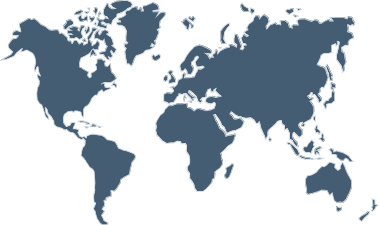 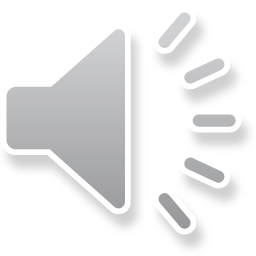 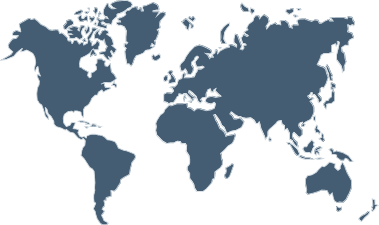 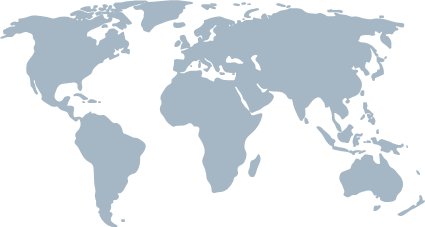 Batalla de Puebla
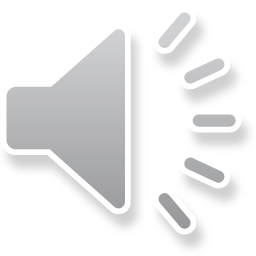 01
Antecedentes clave
02
La batalla y su significado
03
Nombres importantes
04
Consecuencias de la batalla
Introducción
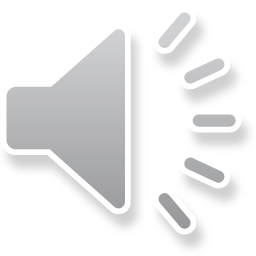 Antecedentes a la batalla
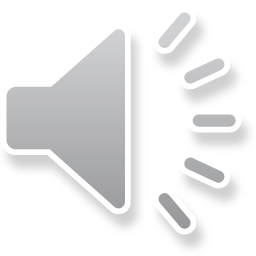 Benito Juárez
Deuda
Más sucesos importantes
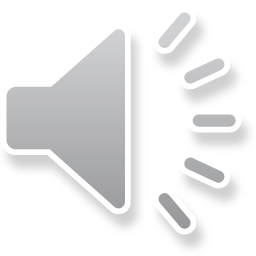 Francia
Napoleón
Conquista
Tratados de soledad
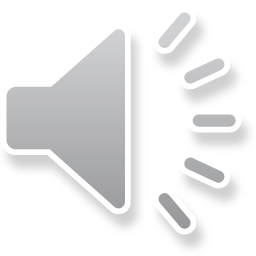 Inglaterra
No cumplido
España
Pago deuda
Sucesos importantes
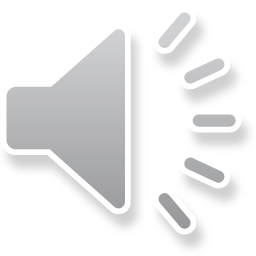 5 de mayo
División
Indígenas
Victoria
IMPORTANCIA
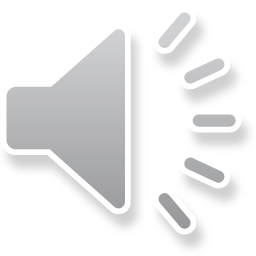 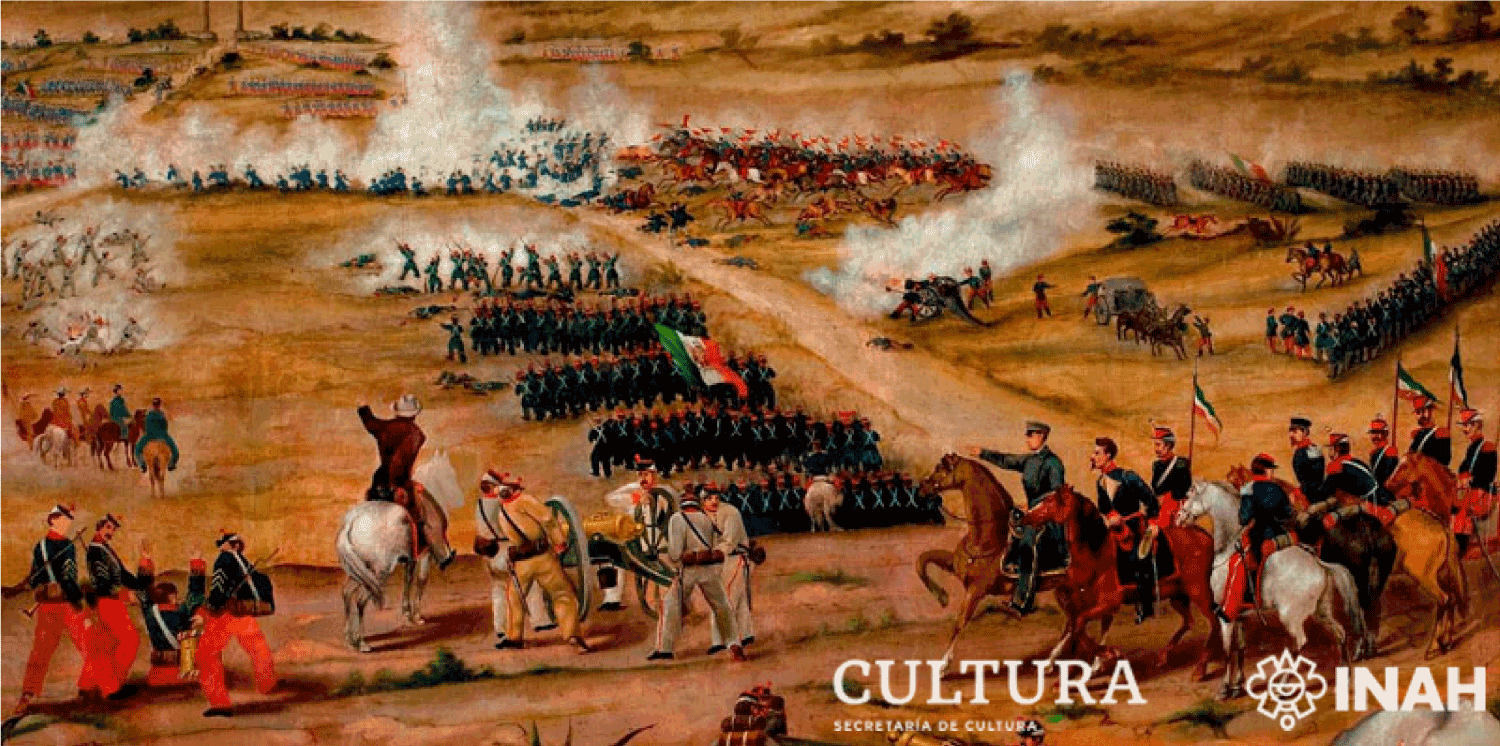 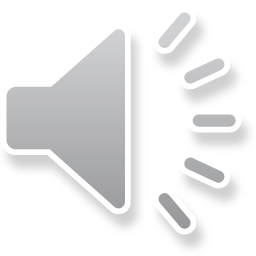 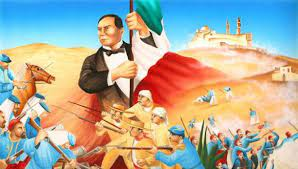 INFORMACION
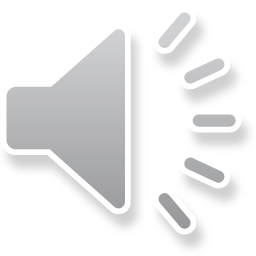 6,048
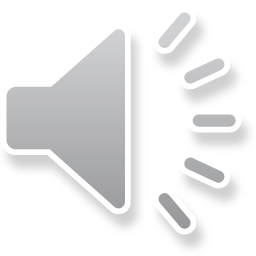 La batalla de puebla
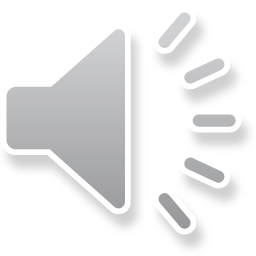 Lugar
02
La batalla y su significado
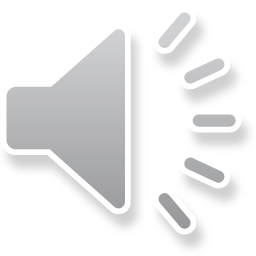 Gracias por su atención